TWO NATIONS
EDOM
ISRAEL
GENESIS 25:19-26
PLAGUED BY PARENTALPARTIALITY
OBJECT OF REBEKAH’S LOVE
OBJECT OF ISAAC’S LOVE
GENESIS 25:27-28
PARTIALITY: an unfair tendency to treat one person, group, or thing better than another.(http://www.merriam-webster.com/dictionary/partiality)
Favoritism is a threat to our birthright!
THE PERILS OF PARTIALITY
Sows the seeds of hatred and contention
Gen. 37:4; 1 Cor. 1:11, 12
Is incongruent with the character of God
Job 34:19; Matt. 22:16; Gal. 2:6; Rom. 2:11; Eph. 6:9; Col. 3:25; etc.
THE PERILS OF PARTIALITY
Is sinful for brethren to act in such a way
1 Tim. 5:20, 21; Jas. 2:1-12
Helpful Solutions:
James 2:8
Job 31:13-15
THE PERILS OF PARTIALITY
Is sinful for brethren to act in such a way
1 Tim. 5:20, 21; Jas. 2:1-12
Often conflicts with the things God has chosen: the despised and insignificant
1 Cor. 1:26-29; Jas. 2:5; Isa. 53:2
34  Then Peter opened his mouth and said: "In truth I perceive that God shows no partiality.
35  "But in every nation whoever fears Him and works righteousness is accepted by Him.
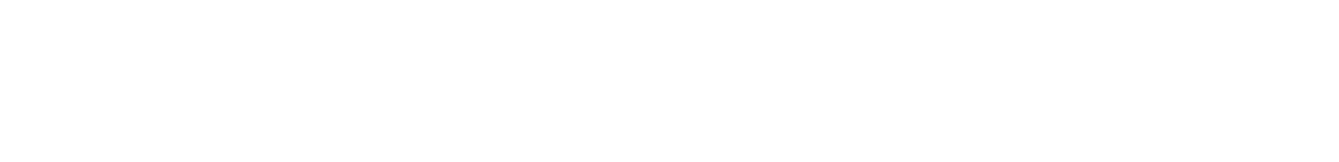 NKJV